Regional Development Forum for Arab Region28 October 2013
Bahrain 

Jaroslaw K. PONDERStrategy and Policy AdvisorInternational  Telecommunication Union
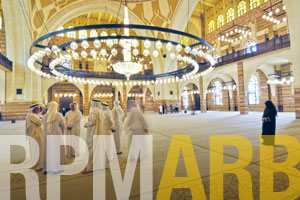 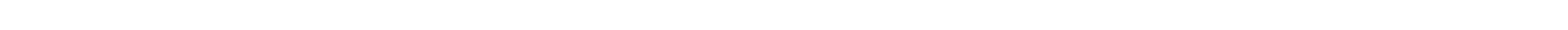 WSIS Overall Review: Background
The World Summit on the Information Society (WSIS) Outcome Documents and the UN General Assembly Resolution 60/252 resolved to conduct an overall review of the implementation of the Summit outcomes in 2015. 
The modalities for the Overall Review are expected to be developed in the 68th Session of the UN General Assembly. 
Following the guidance of its Membership (PP-10 Resolution 172 and  ITU Council Resolution 1334  (Mod. 2013), ITU has initiated the preparatory process leading towards the WSIS+10 High-Level Event to be held in April 2014.
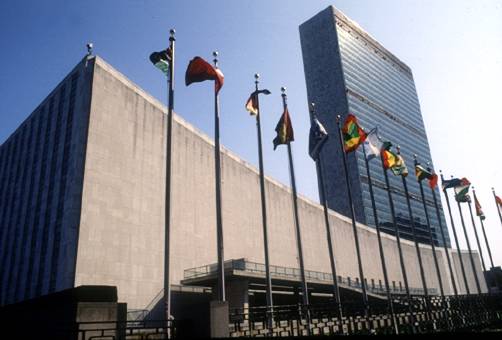 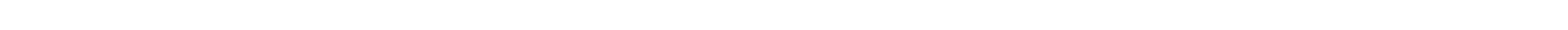 WSIS+10 High Level Event
The WSIS+10 High-Level Event will be an extended version of the WSIS Forum to:
address the progress made in the implementation of the WSIS outcomes related to the WSIS Action Lines under mandates of the participating agencies
provide a platform for multi-stakeholder coordination of the implementation of the WSIS outcomes, with involvement and participation of all WSIS action line facilitators, other UN agencies and all WSIS stakeholders.
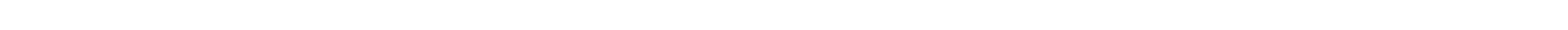 Objectives
The WSIS+10 High-Level Event will review the WSIS Outcomes (2003 and 2005), in particular, related to the Action Lines with a view to developing proposals on a new vision beyond 2015, potentially also exploring new targets. 
The meeting will be organized taking into account decisions of the 68th Session of the UN General Assembly (negotiations on modalities started on 23 October 20013)
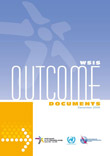 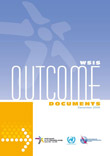 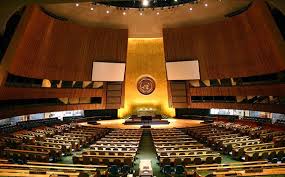 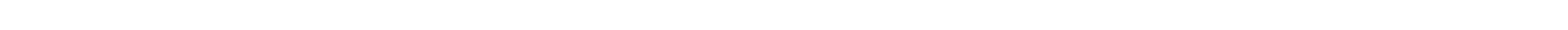 WSIS+10 High-Level Event: Expected Outcomes
1) WSIS+10 Statement on Implementation of WSIS Outcomes 
2) WSIS+10 Vision for WSIS Beyond 2015 under mandates of the participating agencies
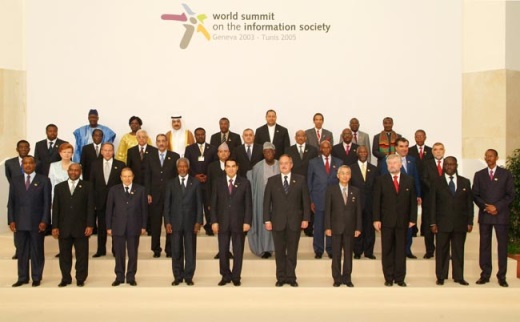 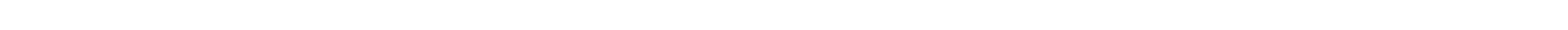 Preparatory Process Multistakeholder Preparatory Platformwww.wsis.org/review
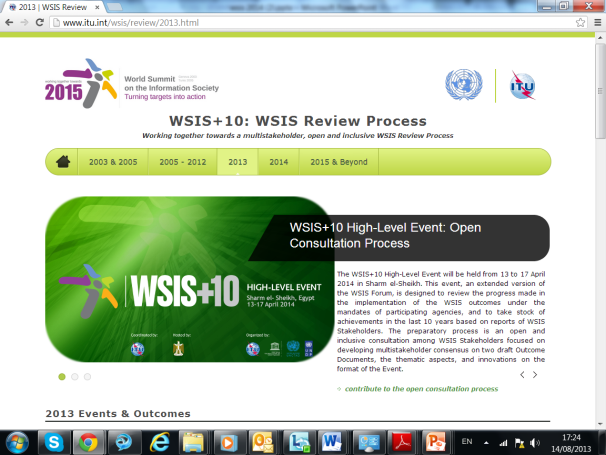 Open and inclusive, multistakeholder 
consultation process in six phases 
with engagement of all UN Agencies
mandated to facilitate implementation 
of the WSIS Outcomes
Three physical meetings with remote participation
Ongoing online consultations based on formal submissions and online discussions
Background and input documents for reference
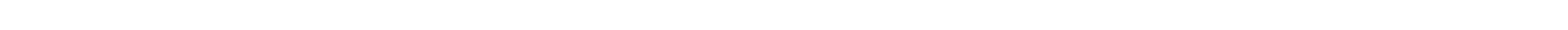 WSIS+10: Preparatory Process Multistakeholder Preparatory Platform (www.wsis.org/review)
Preparatory Process Call for Action: Regional Level
Series of Regional Development Forums (RDF) held back to back with six WTDC-14 Regional Preparatory Meetings provide a platform for collecting regional views  on implementation of the WSIS outcomes and WSIS+10.
Submitted Reports: Asia-Pacific, Africa, Americas, CIS 
Inputs to come: Arab States and Europe 
Regional activities, relevant to the WSIS+10 process 
ECLAC: IV Ministerial Conference (April 2013, Uruguay)
UNECA: Workshop on WSIS process (February, Ethiopia) 
ESCWA/ECA: WSIS+10 Regional  Meetings for Arab States (November, Tunisia) 
ECA: WSIS+10 Regional Meeting for Africa (November, Tunisia) 
Tunisia: ICT4All Forum and Exhibition (November, Tunisia)
Others
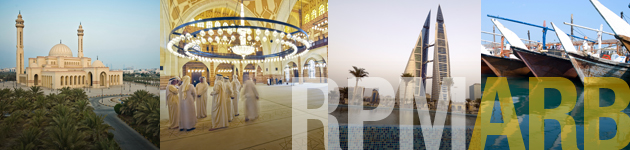 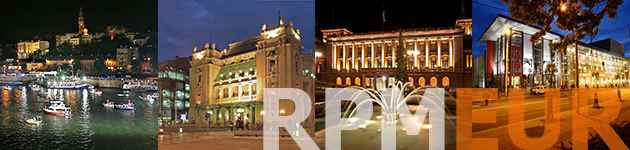 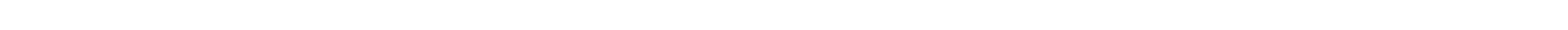 Preparatory ProcessBackground Documentswww.wsis.org/review
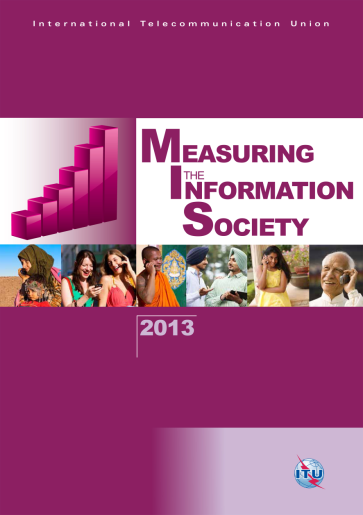 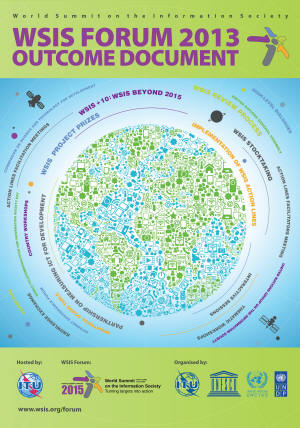 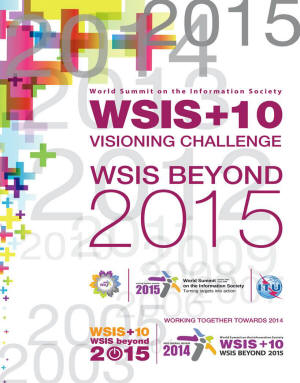 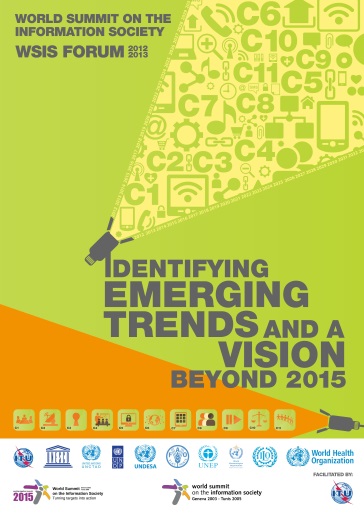 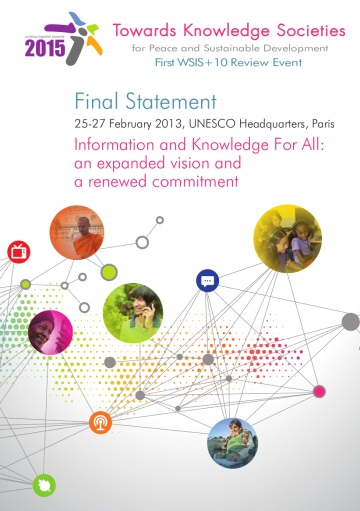 WSIS+10 Visioning Challenge
WSIS+10 Event:
Towards Knowledge Societies for Peace and Sustainable Development: Final Statement
2012 & 2013 Identifying Emerging Trends and a vision beyond 2015
Measuring the Information Society Report  2013(official launch on 7 October 2013)
WSIS Forum 2013 Outcome Document
Preparatory Process Call for Action
Preparatory Process Call for Action
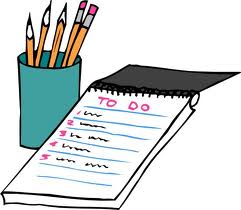 All WSIS Stakeholders are encouraged to engage in the preparatory process 
submitting written inputs to the open consultations on the WSIS+10 High-Level Event using the online questionnaires (www.wsis.org/review)   DEADLINE: 30 SEPTEMBER 
participating actively in all physical meetings onsite or in a remote manner;   1st MEETING: 7-8 OCT 
responding to the WSIS Stocktaking questionnaire on the on-going activities related to WSIS implementation  (www.wsis.org/stocktaking)   DEADLINE: 1st  DECEMBER
and  nominating the projects for the international contest of WSIS Project Prizes 2014 (www.wsis.org/stocktaking  and www.wsis.org/prizes)   DEADLINE: 30th NOVEMBER 
The Member States are in addition invited to 
provide 10 Years country reports based on the templates agreed by multistakeholder consensus, to the first physical preparatory meeting of the WSIS+10 open consultations in a draft form and the final versions to the second at the latest  (www.wsis.org/review)  :  DEADLINES: 4 OCT and  12 DEC 
respond to the WSIS Targets survey that will be conducted between July and September 2013 by the Partnership on Measuring ICT for Development (http://www.itu.int/en/ITU-D/Statistics/Pages/intlcoop/partnership/followup.aspx) :  DEADLINES: SEPTEMBER
The Facilitators of the WSIS Action Lines were invited to 
provide 10 Years Action Line reports based on the templates agreed by multistakeholder consensus (www.wsis.org/review);   DEADLINES: 4 OCT and  12 DEC
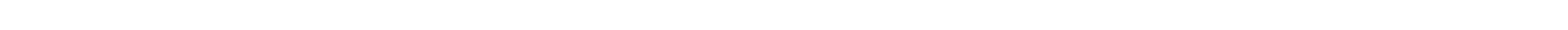 WSIS+10: Preparatory Process First Physical Meeting: 7-8 October 2013
Chair and Vice-Chairs: Russia, Egypt, Switzerland, Saudi Arabia 
All WSIS Action Line Facilitators and other UN agencies: ITU, UNESCO, UNCTAD, UNDP, UNDESA, WMO, UNEP, WIPO,  WHO, UPU, ITC,  ILO, FAO, UN Women and UN Regional Commissions, CEB and CSTD.
Participation: Onsite 140+ Stakeholders from 70+ countries / Remote Participation Facilities 
Purpose: To develop multi-stakeholder consensus on the proposed texts for the zero drafts that were developed based on the official submissions received during the first phase and the background documents.
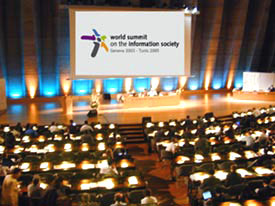 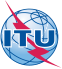 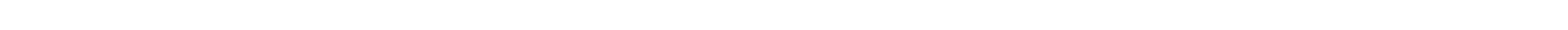 First Physical Meeting: Zero Draft
ZERO DRAFT of STATEMENT and WSIS+10 VISION
Regional Outcomes
Official Sumbmissions  More than 50 inputs
www.wsis.org/review/mpp
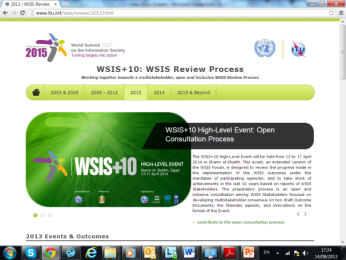 10 Year Reports (Countries / Action Lines)
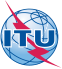 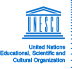 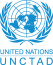 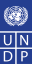 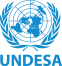 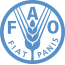 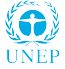 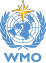 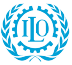 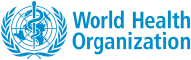 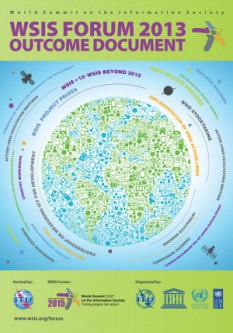 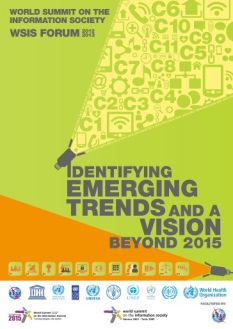 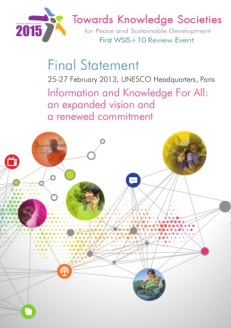 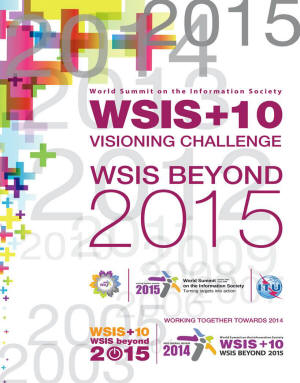 WSIS+10 Visioning Challenge
WSIS Forum 2013 Outcome Document
2012 & 2013 Identifying Emerging Trends and a vision beyond 2015
Towards Knowledge Societies for Peace and Sustainable Development: Final Statement
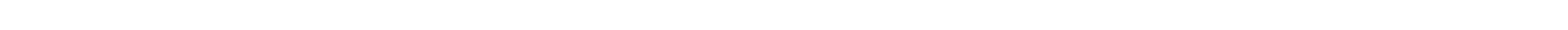 Outcomes: Inputs to Zero Draftswww.wsis.org/review/mpp
Vision
Statement
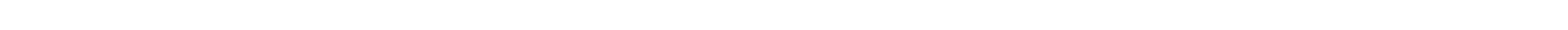 Principles for the inputs to the first draft of Statement, Vision
Focus on the WSIS Action Lines and measurement of their implementation.
Develop a vision upon existing framework of Action Lines,  identifying emerging trends, challenges and priorities  for new decade, without making existing framework of Action Lines obsolete. 
Geneva Declaration and Geneva Plan of Action still remain valid until further decisions by General Assembly.  
Restrict the proposals on Action Lines, under the responsibility of the respective UN Agencies, to the Geneva Plan of Action.
Avoid proposals referring to the outcomes of the Tunis phase of WSIS on the following, implementation mechanism, follow up, internet governance (other than internet issues relevant to action lines), IGF, enhanced cooperation, CSTD. 
Avoid prejudging the outcomes of the 68th Session of the General Assembly on modalities of the Overall Review. 
Respect  mandates given by Tunis Agenda and respect for the multi-stakeholder principles.
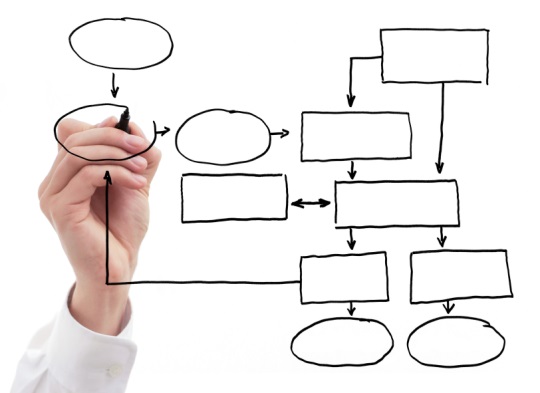 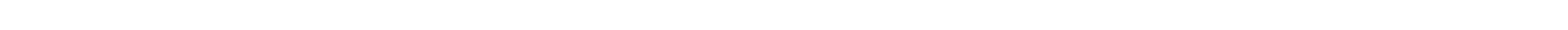 WSIS+10 Statement
Agreement on the structure of the Statement, consisting of three parts as follows:

Preamble
Overview of the implementation of Action Lines 
Challenges-during implementation of action lines and newchallenges that have emerged
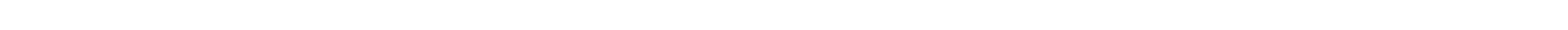 WSIS+10 Vision of WSIS Beyond 2015
Agreement on structure of the Vision of WSIS Beyond 2015 consisting of five following sections: 

Preamble
Priority areas
Action Lines 
Other issues not covered by Action Lines above [, if any]
[Accountability and] Measurement  of the WSIS Action Lines beyond 2015, targets and Indicators for an open and inclusive information/knowledge society for all beyond 2015
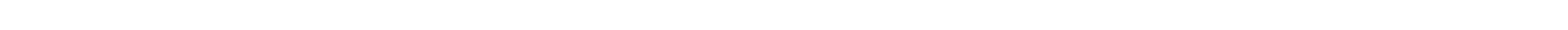 Principles for the inputs to the first draftStatement, Vision
Meeting agreed to use the proposals including zero drafts as the starting point and reference point for further drafting towards the First Drafts

WSIS Stakeholders have been invited to provide comments, proposals, and changes in track changes mode by 17 November 2013

Proposals should: 
have high-level nature 
be listed in the order of priority
Be developed upon the zero drafts (consolidation of texts  from zero drafts that includes all comments of multi-stakeholders)
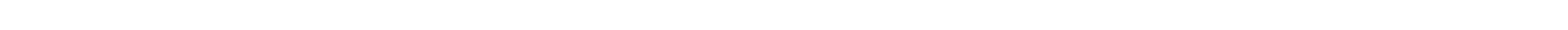 Consolidated Texts for all WSIS Action Lines with Common Structure
UN Focal Points, based on the inputs received so far tasked to prepare the Consolidated Texts for all 

Consolidated Texts to be published by 25 OCTOBER
Towards Second Physical Meeting
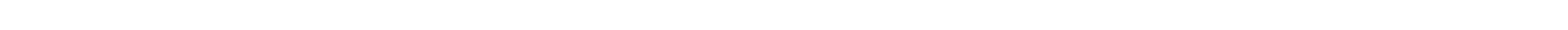 `
Deadline for Consolidated Texts on  ALs by UN Focal Points:  Published on 25 October 2013
Deadline for publishing the document for second meeting   Published on 29 November 2013
25 OCT
17 NOV
29 NOV
16-18 DEC 2013
Second Meeting of the Open Consultation on the WSIS+10 High Level Event: 16-18 December 2013
Deadline for all submissions and comments on all documents:  17 November 2013 (non-extendable)
Call for Action: Towards Second Meeting
Updated Call for Action
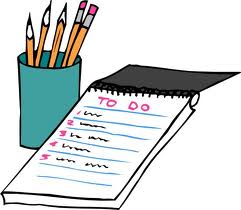 All WSIS Stakeholders are encouraged to engage in the preparatory process 
submitting written inputs to the open consultations on the WSIS+10 High-Level Event (www.wsis.org/review)   DEADLINE: 17 SEPTEMBER 
participating actively in all physical meetings onsite or remotely r   2nd MEETING: 16-18 DEC 
responding to the WSIS Stocktaking questionnaire on the on-going activities related to WSIS implementation  (www.wsis.org/stocktaking)   DEADLINE: 1st  DECEMBER
and  nominating the projects for the international contest of WSIS Project Prizes 2014 (www.wsis.org/stocktaking  and www.wsis.org/prizes)   DEADLINE EXTENDED: 30th  NOVEMBER 
The Member States are in addition invited to 
provide 10 Years country reports based on the templates agreed by multistakeholder consensus, to the second physical preparatory meeting of the WSIS+10 open consultations the final version (www.wsis.org/review)  :  DEADLINE:  12 DEC 
Provide clarification if needed to the WSIS Targets survey that was conducted between July and September 2013 by the Partnership on Measuring ICT for Development (http://www.itu.int/en/ITU-D/Statistics/Pages/intlcoop/partnership/followup.aspx) :  DEADLINES: SEPTEMBER
Ensure that your representatives in NY are aware about the WSIS+10 HLE Preparatory Process
The Facilitators of the WSIS Action Lines were invited to 
provide 10 Years Action Line reports based on the templates agreed by multistakeholder consensus (www.wsis.org/review);  DEADLINES: 12 DEC
WSIS+10 Preparatory Process: Time Line
Launch of the Preparatory Process Launch
Third Physical Meeting
First Physical Meeting
Second Physical Meeting
Conclusion of the Preparatory Process / Final Brief
WSIS+10 High Level Event
JUL 2013
OCT 2013
DEC 2013
FEB 2014
MAR 2014
APR2014
Draft Outcomes Documents
WSIS Quantitative Assessment
WSIS Stocktaking  and Prizes
WSIS Overall Review
10 Years Reports (Country / AL)
Submission Forms 
Stocktaking /Prizes 
 10 Year’s WSIS Action Reports (UN)
Final Drafts of Outcomes
Submission Forms 
Stocktaking /Prizes 
 10 Year’s WSIS Action Reports (UN
Final Comments on Second Draft of the Outcomes
Global
RDF/RPM-AMS
 Inputs from - RDF/RPM-CIS 
  - RDF/RPM-ASP
- Statistical Query
RDF/RPM-AFR
 RDF/RPM-ARB
 RDF/RPM-EUR
ICT4All  Forum
Regional
- 10 Year’s Country Reports (Final Version)
- 10 Year’s Country Reports  (Initiation of Work)
- 10 Year’s Country Reports  (Advanced Version)
National
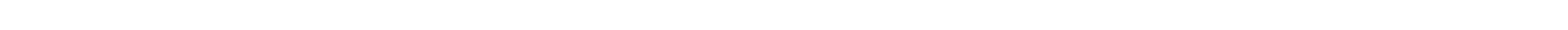 Preparatory Process Link between WSIS and Post 2015 Development Agenda
Taking into account ongoing dialogue on the Post-2015 Development Agenda (MDG Review Process) and WSIS+10 review process it is important to note the possible interaction between both processes to ensure that efforts across the UN System are coherent, connected and coordinated to achieve maximum, sustainable impact. 
ICTs are key enablers of development, and are critical components of innovative development solutions. 
The recent joint statement of the UN Group on the Information Society on the Post 2015 Development Agenda draws attention to the above and is available at www.ungis.org.
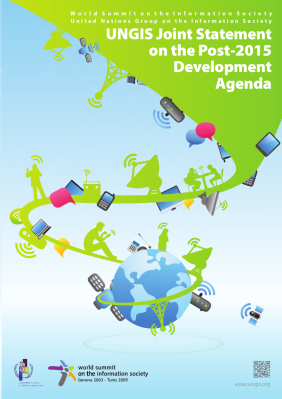 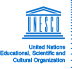 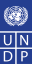 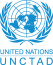 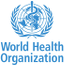 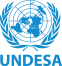 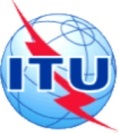 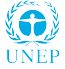 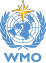 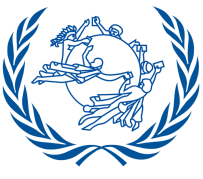 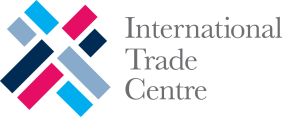 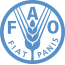 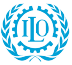 Preparatory Process Call for Action: Open Consultation Process
Invitation letter in 6 UN Languages: 
Invitation to Contribute to the Open Consultation Process
 [ar] - [zh] - [en] - [fr] - [es] - [ru]

Input on Form#1: Inputs towards 
Draft WSIS+10 Statement on the Implementation of WSIS Outcomes
Draft WSIS+10 Vision for WSIS Beyond 2015 under mandates of participating agencies

Input on Form#2: Inputs towards Format and Thematic Aspects
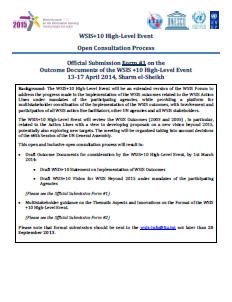 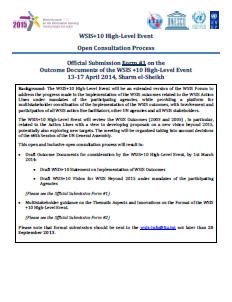 Form Two
Form One
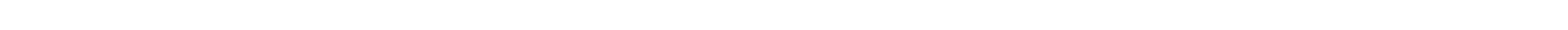 Form Two: Around 50 Contributions Received
Recommendation of Speakers
Expression of interest for organization of thematic and country
Knowledge exchange and exhibition
Key thematic aspects for HLE 
Innovative suggestions on the format
Skeleton of the WSIS+10 HLE
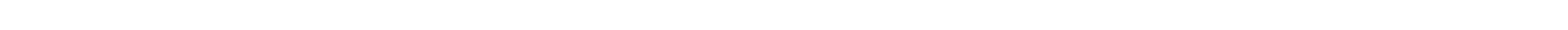 Preparatory Process Call for Action: 10 Year’s Country Reports
10 Year’s Country Reports
Invitation letter in 6 UN Languages: 
 [ar] - [zh] - [en] - [fr] - [es] - [ru]
Objective of Country Reports  
Self-evaluation of 10 year achievements 
Reference in the WSIS+10 Statement 
Background Document at Country Workshops at the WSIS+10 High-Level Event 
Integral part of the WSIS Stocktaking Process 
Deadlines 
a draft version of the report to the  First Physical Preparatory Meeting of the WSIS+10 High–Level Event  (7-8 October 2013); 
Received submissions from: Rwanda, Belarus and Poland 
a final version of the report to the Second Physical Meeting of the WSIS+10 High–Level Event (16-17 December 2013).
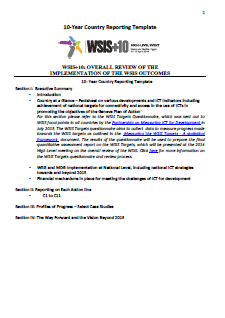 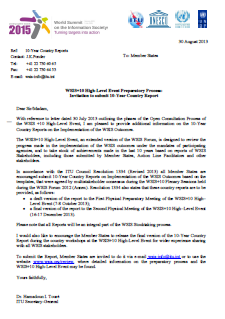 TEMPLATEAgreed by multistakeholder consensus during WSIS Forum 2012
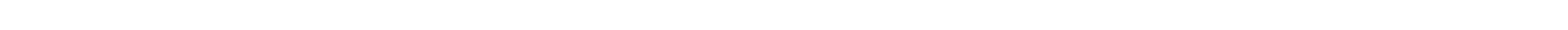 Preparatory Process Call for Action: Quantitative Assessment
The ITUs ICT Data and Statistics Division continues to play a leading facilitation role in the Partnership on the Measuring the ICTs for Development. 
A metadata questionnaire was coordinated by the Partnership on Measuring ICT for Development, and was sent in October 2012 to countries by the Regional Commissions. This questionnaire aims at collecting information on data availability for the WSIS Target indicators as outlined in the Measuring the WSIS Targets - A statistical framework publication. 
A full data collection of the actual data for each of the WSIS Target indicators is being conducted. 
The data collected in 2013 will be used to prepare the final quantitative Assessment Report on the Achievements of the WSIS Targets, to be launched on the occasion of the WSIS+10 High-Level Event in 2014 (http://www.itu.int/en/ITU-D/Statistics/Pages/intlcoop/ partnership/followup.asp)
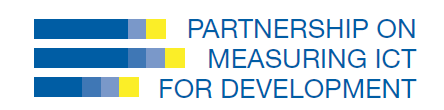 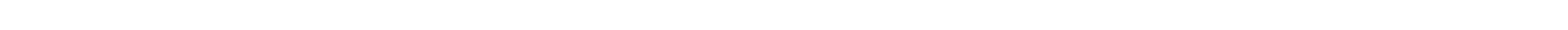 Preparatory Process Call for Action
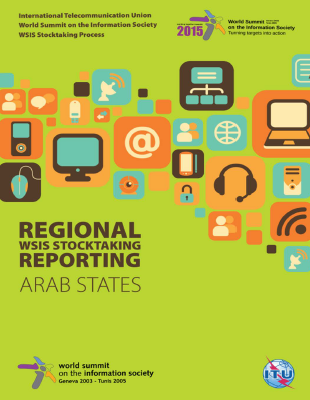 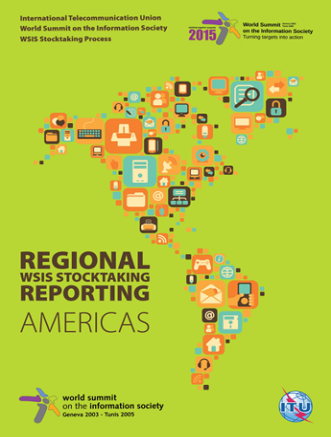 WSIS Stocktaking Process 
www.wsis.org/stocktaking 
(1st December 2013)
Call for update and new entries 2013-2014.  Contribution to the WSIS Stocktaking Report 2014! Deadline: 1st December 2013
The sixth edition of the WSIS Stocktaking Report is the continuation of the WSIS Stocktaking Report series and will be prepared for WSIS+10 High-Level Event and Forum 2014.
The WSIS Stocktaking Report 2014 will also be shared with ITU-D study Groups in the elaboration of Output Reports and will be submitted as the contribution to the 17th session of the Commission on Science and Technology for Development (CSTD).
WSIS Stocktaking: Regional Reports. Deadline: 1st December 2013
The propose of regional reports is to serve as the information document for ITU-D Regional Development Forums (RDF) and Regional Preparatory Meeting in order to provide the examples of activities related to the implementation of WSIS outcomes in the region and to enrich discussions related to the overall review on the implementation of the WSIS outcomes and upcoming WSIS+10 High Level Event.
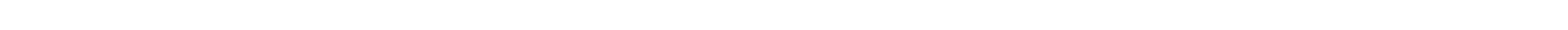 Preparatory Process Call for Action
WSIS Project Prizes 2014: ww.wsis.org/prizes

WSIS Project Prizes is a unique recognition for excellence in the implementation of WSIS outcomes. 

The WSIS Project Prizes 2014 contest (www.wsis.org/prizes2014) provides a platform to identify and showcase success stories and models that could be easily replicated; empower communities at the local level; give a chance to all stakeholders working on WSIS to participate in the contest, and particularly recognize the efforts of stakeholders for their added value to the society and commitment towards achieving WSIS goals.
Launch on 5th September 2013  /  Deadline Extended: 30 November 2013
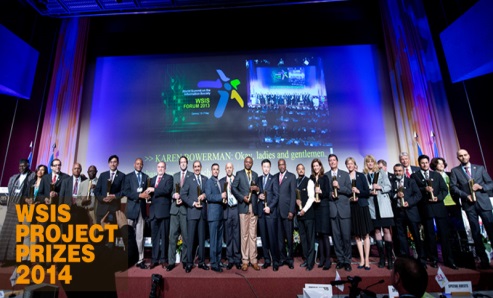 Thank you for your attention!

For more information do not hesitate to
- Consult www.wsis.org/review
- Contact wsis-info@itu.int